Sprache im naturwissenschaftlichen Unterricht
Das Passiv in den Naturwissenschaften:
Überlegt gemeinsam: warum ist die Passivform für eine naturwissenschaftliche Prozessbeschreibung besonders geeignet? Diskutiert im Plenum und sammelt die Argumente. 
Sammelt die Argumente
Welche weiteren sprachlichen Mittel haben wir, um Vorgänge unpersönlich zu beschreiben?
Sprache im naturwissenschaftlichen Unterricht
Stellt euch vor ihr erhaltet den Auftrag, einen Wikipedia-Eintrag zum Reiz-Reaktionsschema zu verfassen. Schreibt einen zusammenhängenden Text des ablaufenden Prozesses. Formuliert die Sätze in der Passivform. 
Lest nun die Beispieltexte und vergleicht sie mit eurem Text. Überlegt, worin sich die Texte unterscheiden.
Welche sprachlichen Elemente sind besonders geeignet, um naturwissenschaftliche Vorgänge auszudrücken.
Diskutiert nun eure Überlegungen im Plenum.
Fasst mit eurer Lehrperson die Erkenntnisse zusammen.
Beispieltexte (aktiv / passiv)
Ein Reiz wird durch die Sinneszellen des Auges aufgenommen. Der Reiz wird dabei in ein elektrisches Signal umgewandelt, welches via Sehnerv ans Gehirn weitergeleitet wird. Im Gehirn wird das Signal verarbeitet. Daraufhin wird ein elektrisches Signal durch den motorischen Nerv auf die Muskelzellen übertragen. Die Muskelzellen werden dadurch zusammengezogen.
Die Sinneszellen des Auges nehmen einen Reiz auf. Sie wandeln dabei den Reiz in ein elektrisches Signal um. Der Sehnerv leitet dieses elektrische Signal ans Gehirn weiter. Das Gehirn verarbeitet das Signal. Daraufhin überträgt der motorische Nerv
Sprache im naturwissenschaftlichen Unterricht (Lösung)
Passiv: 
Macht klar, dass die Prozesse im Körper gemäss den physikalischen und chemischen Prozessen ablaufen und ungerichtet sind, d.h. ohne Absicht bzw. Intention.
Betont eher den Prozess bzw. den Vorgang

Aktiv:
Ist einfacher verständlich 
Erklärt den Sachverhalt klar, sofern man weiss, dass alle Vorgänge ohne «Absicht» stattfinden.
Es kann eine falsche Vorstellung generieren (z.B. dass der Muskel Einfluss nimmt auf seine eigene Kontraktion).
Betont eher die Handelnden.
Schreibe einen zusammenhängenden Text des ablaufenden Prozesses. Formuliere die Sätze in der Passivform. 
Lest nun die Beispieltexte und vergleicht sie mit eurem Text. Überlegt, worin sich die Texte unterscheiden.
Welche sprachlichen Elemente sind besonders geeignet, um naturwissenschaftliche Vorgänge auszudrücken.
Diskutiert nun eure Überlegungen im Plenum.
Beispieltexte (aktiv / passiv)
Ein Reiz wird durch die Sinneszellen des Auges aufgenommen. Der Reiz wird dabei in ein elektrisches Signal umgewandelt, welches via Sehnerv ans Gehirn weitergeleitet wird. Im Gehirn wird das Signal verarbeitet. Daraufhin wird ein elektrisches Signal durch den motorischen Nerv auf die Muskelzellen übertragen. Die Muskelzellen werden dadurch zusammengezogen.
Die Sinneszellen des Auges nehmen einen Reiz auf. Sie wandeln dabei den Reiz in ein elektrisches Signal um. Der Sehnerv leitet dieses elektrische Signal ans Gehirn weiter. Das Gehirn verarbeitet das Signal. Daraufhin überträgt der motorische Nerv
Sprache im naturwissenschaftlichen Unterricht
Aufgaben

Lest die beiden Beispieltexte durch (aktive und passive Formulierung). Arbeitet heraus, welche Vorteile einer aktiven bzw. passiven Formulierung im Zusammenhang mit körperlichen Prozessen zu Grunde liegen. Erstellt dazu je eine Liste.

Diskutiert eure Überlegungen im Plenum.
Beispieltext: aktive Formulierung

Die Sinneszellen des Auges nehmen einen Reiz auf. Sie wandeln dabei den Reiz in ein elektrisches Signal um. Der Sehnerv leitet dieses elektrische Signal ans Gehirn weiter. Das Gehirn verarbeitet das Signal. Daraufhin überträgt der motorische Nerv ein elektrisches Signal auf die Muskelzellen. Dadurch ziehen sich die Muskelzellen zusammen.
Beispieltext: passive Formulierung
Ein Reiz wird durch die Sinneszellen des Auges aufgenommen. Der Reiz wird dabei in ein elektrisches Signal umgewandelt, welches via Sehnerv ans Gehirn weitergeleitet wird. Im Gehirn wird das Signal verarbeitet. Daraufhin wird ein elektrisches Signal durch den motorischen Nerv auf die Muskelzellen übertragen. Die Muskelzellen werden dadurch zusammengezogen.
Sprache im naturwissenschaftlichen Unterricht
Beispieltext: aktive Formulierung

Die Sinneszellen des Auges nehmen einen Reiz auf. Sie wandeln dabei den Reiz in ein elektrisches Signal um. Der Sehnerv leitet dieses elektrische Signal ans Gehirn weiter. Das Gehirn verarbeitet das Signal. Daraufhin überträgt der motorische Nerv ein elektrisches Signal auf die Muskelzellen. Dadurch ziehen sich die Muskelzellen zusammen.
Beispieltext: passive Formulierung
Ein Reiz wird durch die Sinneszellen des Auges aufgenommen. Der Reiz wird dabei in ein elektrisches Signal umgewandelt, welches via Sehnerv ans Gehirn weitergeleitet wird. Im Gehirn wird das Signal verarbeitet. Daraufhin wird ein elektrisches Signal durch den motorischen Nerv auf die Muskelzellen übertragen. Die Muskelzellen werden dadurch zusammengezogen.
Aktiv:
Ist einfacher verständlich 
Erklärt den Sachverhalt klar, sofern man weiss, dass alle Vorgänge ohne «Absicht» stattfinden.
Es kann eine falsche Vorstellung generieren (z.B. dass der Muskel Einfluss nimmt auf seine eigene Kontraktion).
Betont eher die Handelnden.
Passiv: 
Macht klar, dass die Prozesse im Körper gemäss den physikalischen und chemischen Prozessen ablaufen und ungerichtet sind, d.h. ohne Absicht bzw. Intention.
Betont eher den Prozess bzw. den Vorgang
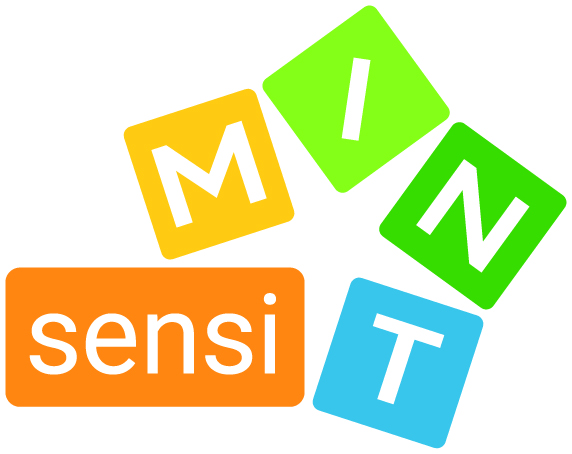 Beispiel 1: aktiv vs. passiv
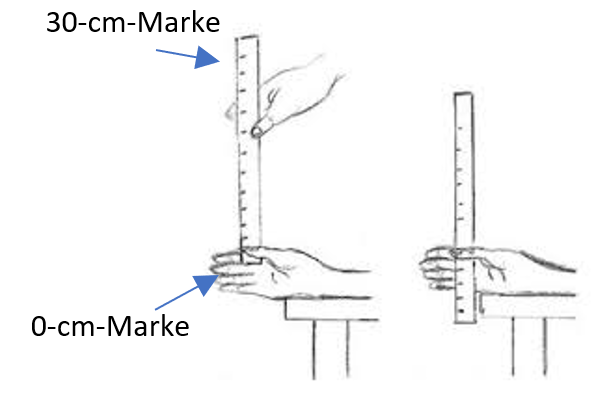 Schüler A
Beispiel aus der Neurobiologie
Reiz-Reaktionskette
Die Sinneszellen des Auges nehmen einen Reiz auf. Sie wandeln dabei den Reiz in ein elektrisches Signal um.
Schüler A
Schüler B
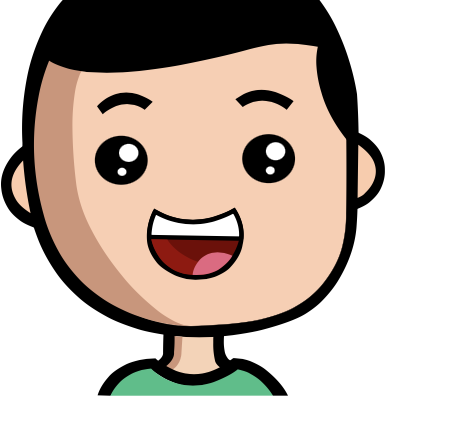 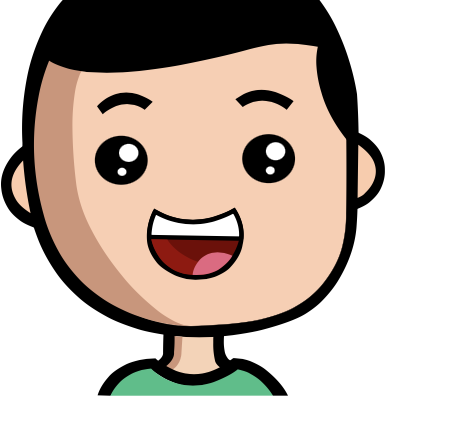 Die Sinneszellen des Auges nehmen einen Reiz auf. Sie wandeln dabei den Reiz in ein elektrisches Signal um.
©SunnyBlvckderivative work: Gebu, CC BY-SA 4.0 <https://creativeco
mmons.org/licenses/by-sa/4.0>, via Wikimedia Commons
©SunnyBlvckderivative work: Gebu, CC BY-SA 4.0 <https://creativeco
mmons.org/licenses/by-sa/4.0>, via Wikimedia Commons
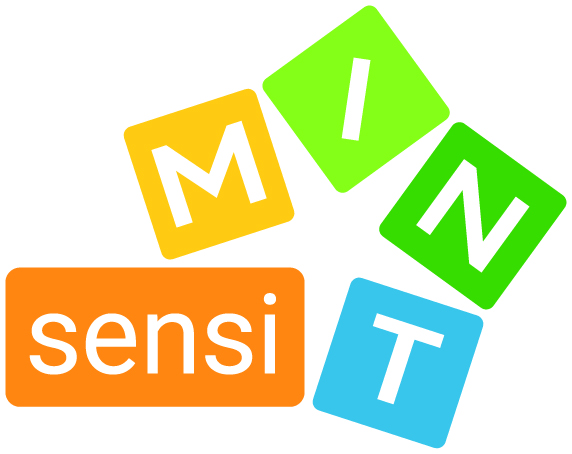 Beispiel 1: aktiv vs. passiv
Schüler A
Die Sinneszellen des Auges nehmen einen Reiz auf. Sie wandeln dabei den Reiz in ein elektrisches Signal um.
Hier wurde verstanden, dass alle Vorgänge passiv und ungerichtet sind. Wenn jetzt die aktive Form verwendet wird, ist dieses Wissen in der Aussage miteingeschlossen.
Schüler A
Schüler B
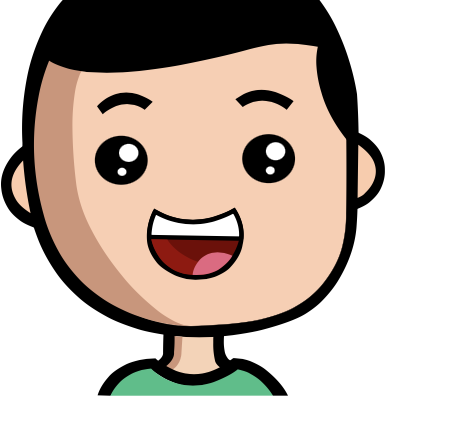 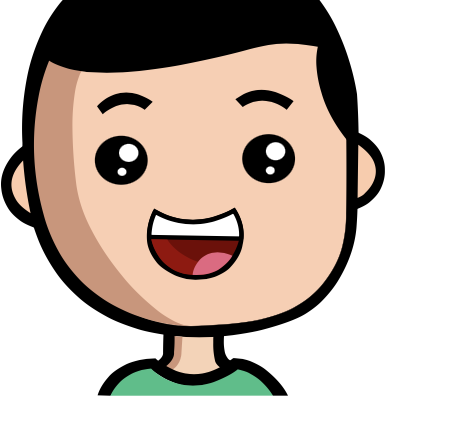 Die Sinneszellen des Auges nehmen einen Reiz auf. Sie wandeln dabei den Reiz in ein elektrisches Signal um.
©SunnyBlvckderivative work: Gebu, CC BY-SA 4.0 <https://creativeco
mmons.org/licenses/by-sa/4.0>, via Wikimedia Commons
©SunnyBlvckderivative work: Gebu, CC BY-SA 4.0 <https://creativeco
mmons.org/licenses/by-sa/4.0>, via Wikimedia Commons